Иммунный статус
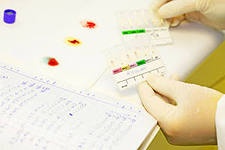 Иммунологическое обследование включает в себя:
- сбор анамнеза,
- объективное обследование,
- лабораторное обследование,
- трактовку полученных данных.

Иммунный статус-это совокупность количественных и функциональных показателей, отражающих состояние иммунной системы в данный момент времени.
Для оценки иммунного статуса применяют тесты 1 и 2 уровней
Тесты 1 уровня
Определение относительного и абсолютного количества лейкоцитов и лимфоцитов
Определение относительного и абсолютного количества Т и В лимфоцитов
Определение относительного и абсолютного количества CD4 и CD8 (ИРИ)
Тесты 1 уровня (продолжение)
Определение относительного и абсолютного количества NK клеток
Концентрации сывороточных IgM, IgG, IgA
Оценка фагоцитарной активности лейкоцитов (ФЧ, ФИ, индекс миграции, индекс стимуляции)
Оценка активности комплемента
Тесты 1 уровня
Таким образом, тесты 1 уровня дают информацию:
О наличии дефекта в работ иммунной системы
Информация ориентировочная, не детализированная
Тесты 1 уровня составляют основу для подбора тестов 2 уровня при поиске причины развития иммунопатологии
Тесты 2 уровня должны соответствовать следующим требованиям:
Информативность
Воспроизводимость
Тест должен отражать конкретную активность иммунной системы (процесс иммунной системы)
Набор тестов 2 уровня может существенно варьировать  в зависимости от результатов тестов 1 уровня
Тесты 2 уровня
Количество субпопуляций Т-лимфоцитов
Экспрессия активационных маркеров на клетках
Активационный апоптоз
Выработка цитокинов определенных групп
Активность киллерных лифоцитов
Определение субклассов Ig
Содержание различных компонентов комплемента
Экспрессия определенных генов
Сравнение тестов  1 и 2  уровней
Обобщенные результаты анализа иммунограммы (3 основных варианта):
Без существенных  изменений

С недостаточностью иммунного статуса (иммунодефицит)

С повышенной активацией ИКК (аллергическая направленность, аутоиммунная направленность, воспаление)
Выделяют 5 вариантов состояния иммунной системы:
Норма – иммунная система полноценна и функционирует в полном объеме.

Первичные иммунодефицитные состояния (ПИД) – генетические дефекты клеток иммунной системы.

Вторичные иммунодефицитные состояния (ВИД) – дисфункции иммунной системы, вызванные тяжелыми системными нарушениями иммунитета, возникшие в результате патогенных воздействий на организм.

Аутоиммунные заболевания.

Аллергические заболевания.
Нормоиммунограмма:
CD3+(общая популяция Т-лимфоцитов) – 55%-75% (850-1500 клеток/мкл);
CD4+(Т-хелперы) – 30%-50%; 
CD8+(Т-цитотоксические) – 20%-35%; 
CD4/CD8 (ИРИ-иммунорегуляторный индекс) – 0,9-1,5;
CD19+, CD 20+(В-лимфоциты) – 11%-16% (180-350 клеток/мкл);
IgA – 2,5-4,5 г/л; IgM – 0,8-1,8 г/л; IgG – 8,0-16,0 г/л;
IgE – до 150 МЕ; 
ЦИК (циркулирующие иммунные комплексы) – до 100 у.е.;
ФИ (фагоцитарный индекс) – 60-80%; ФЧ (фагоцитарное число) – 6-9.
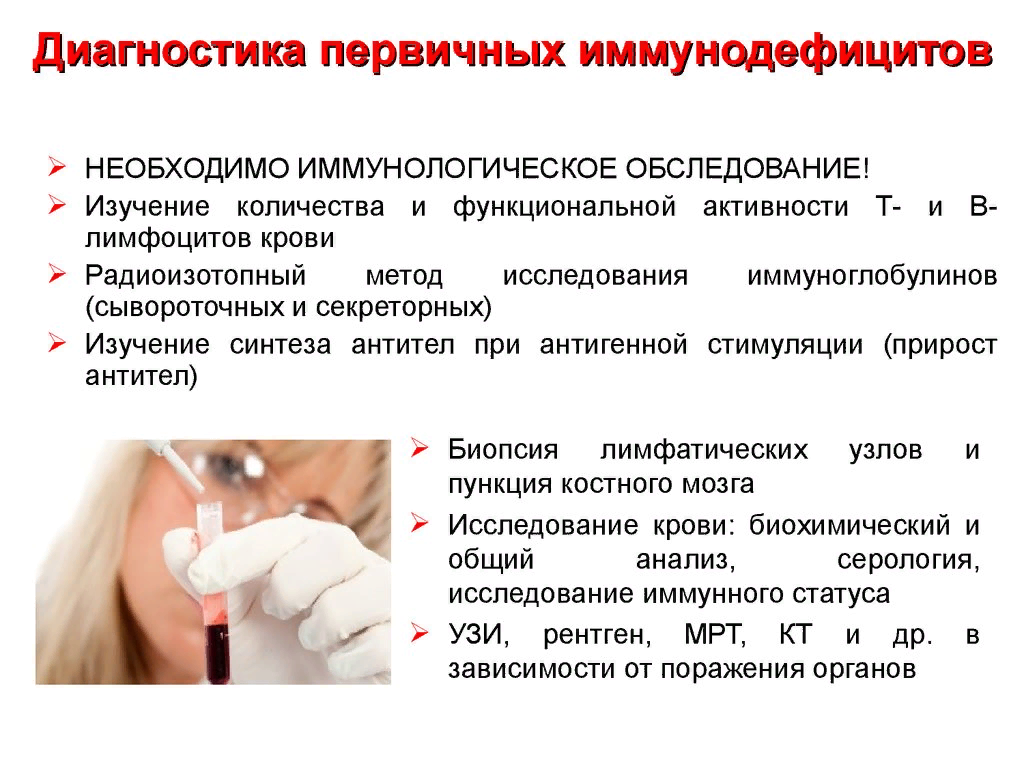 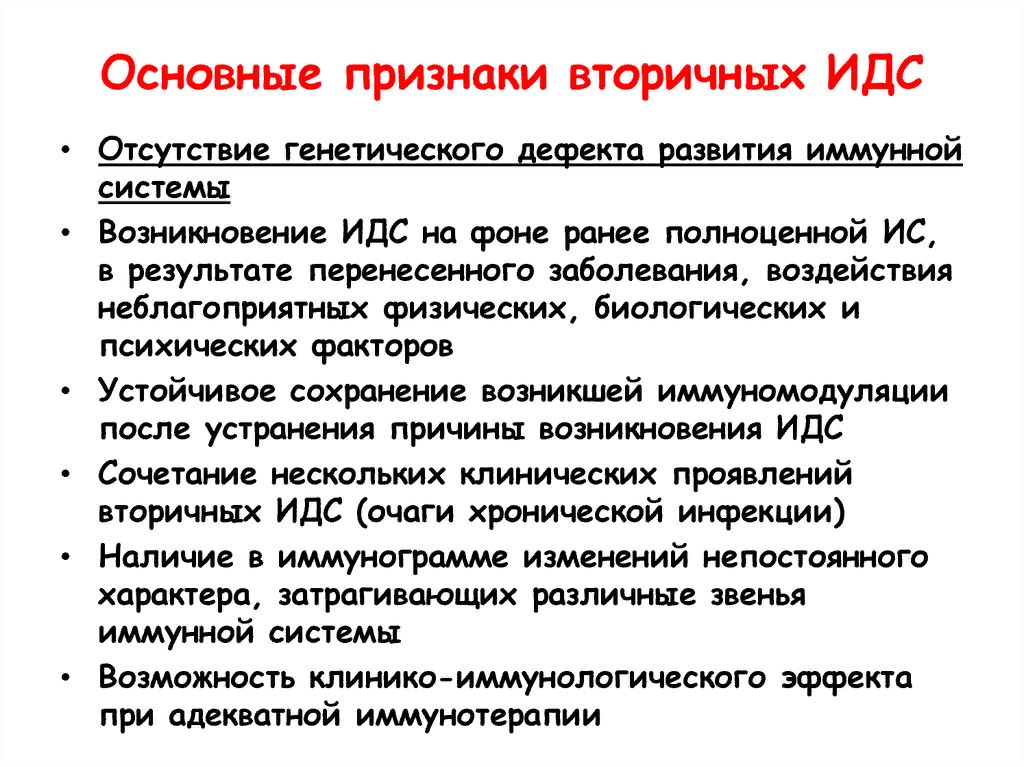 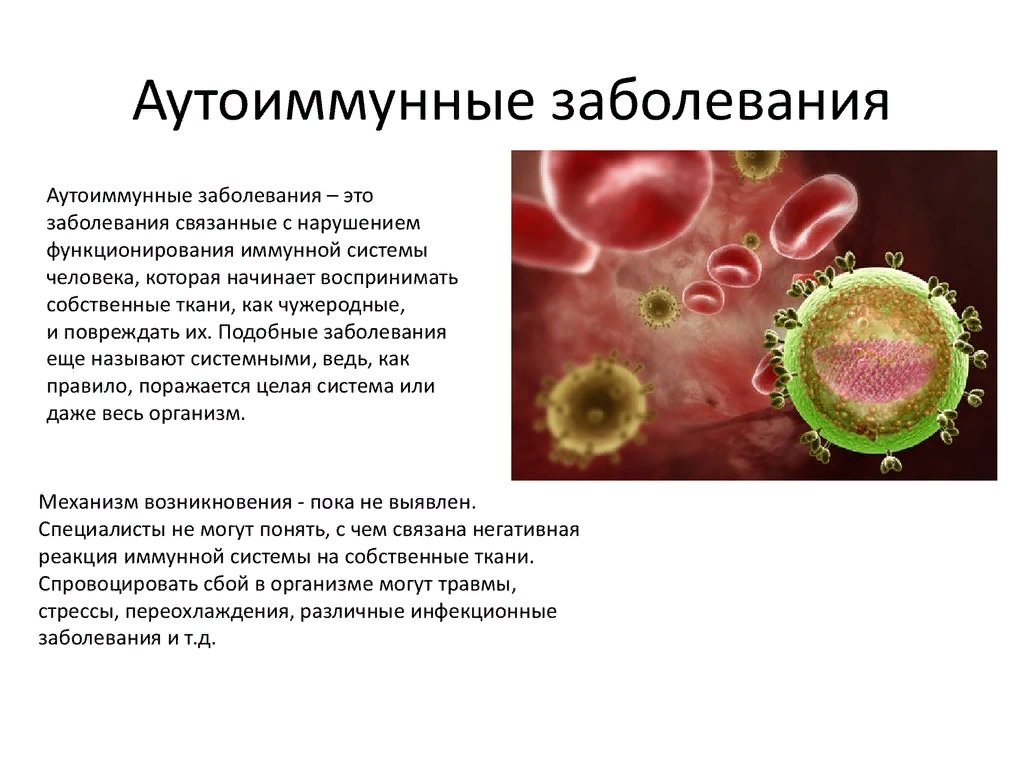 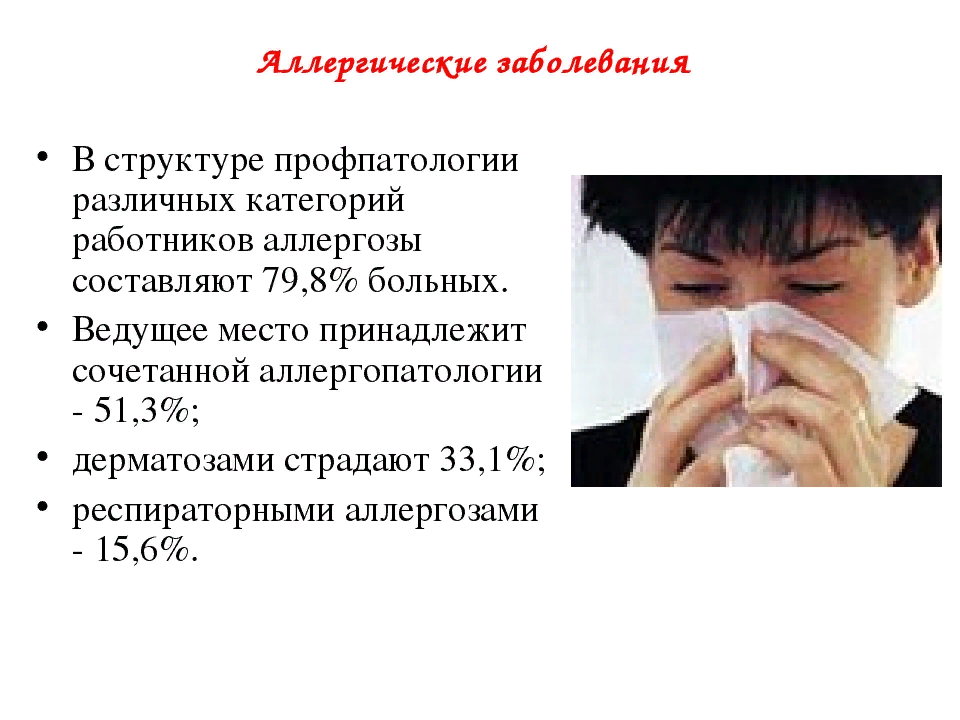 Типичные изменения параметров периферической крови:

Эозинофилия – аллергические заболевания, паразитарная инвазия.
Лимфоцитоз, моноцитоз – вирусная инфекция, специфическая инфекция.
Лимфопения, умеренная эозинофилия, моноцитоз, резко ускоренная СОЭ – аутоиммунные заболевания.
Гранулоцитарный сдвиг формулы крови влево, лимфопения, анэозинофилия, моноцитопения – сепсис.
Аллергические заболевания, паразитарная инвазия:

Эозинофилия, моноцитоз.
Т-клеточный иммунодефицит.
Дефицит CD8, увеличение ИРИ.
Снижение уровня IgA, гипергаммаглобулинемия по IgE.
Как правило, повышение функциональной активности фагоцитов в разгар болезни, снижение – при выздоровлении.
Вирусная инфекция, специфическая инфекция:

Лимфоцитоз, моноцитоз.
Т-лимфоцитоз (Т-иммунодефицит – при тяжелом течении, в терминальной стадии).
Дефицит CD4, снижение ИРИ.
Гипергаммаглобулинемия по IgG.
Повышение функциональной активности фагоцитов; угнетение – при тяжелом течении и в терминальную стадию.
Наличие специфических антител к возбудителю классов Ig M и Ig G.
Аутоиммунные заболевания:

Лимфопения, умеренная эозинофилия, моноцитоз, резко ускоренная СОЭ.
Т-клеточный иммунодефицит.
Увеличение содержания CD4, дефицит CD8, значительное увеличение ИРИ.
Гипергаммаглобулинемия по основным классам, значительное увеличение концентрации ЦИК.
Гиперфункция фагоцитарного звена.
Аутоантитела к ДНК, аутоантигенам органов и тканей.
Генерализованная гнойная хирургическая инфекция:

Гранулоцитарный сдвиг формулы крови влево, лимфопения, анэозинофилия, моноцитопения
Т-клеточный ммунодефицит.
Дефицит CD4, увеличение CD8, снижение ИРИ.
Гипогаммаглобулинемия по основным классам, гипергаммаглобулинемия по IgE.
Подавление функциональной активности фагоцитов.
Выявление специфических антител к возбудителю:

IgM – положительный, IgG – отрицательный – первичное инфицирование (острый процесс).
IgM – положительный, IgG – положительный: титр IgM больше титра IgG – давность инфицирования более 10 дней (острый процесс).
IgM – положительный, IgG – положительный: титр IgM меньше титра IgG – обострение хронического процесса.
IgM – отрицательный, IgG – положительный: последствия перенесенной инфекции, вакцинация (иммунитет к возбудителю), хроническое течение инфекции. 
Для дифференциальной диагностики необходимо исследование динамики титраIgG, определение авидности антител, ДНК возбудителя методом ПЦР.
СПАСИБО ЗА  ВНИМАНИЕ